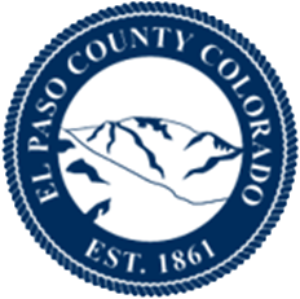 2022 Budget PresentationDepartment of Public Works
Kevin Mastin
October 21, 2021
Organization
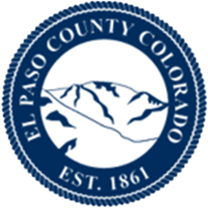 Department of Public Works
2
[Speaker Notes: 2021 planned work (some has been completed):
48.3 CL miles crack sealing 
32.79 CL miles chip sealing
21.46 CL miles pavement overlay
101.05 CL miles reclamation]
Mandates/State Statutes Required
Clean Water Act (1972)-El Paso County Municipal Separate Storm Sewer System (MS4) Permit 
Americans with Disabilities Act (ADA) and CFR35.105
Colorado 811, SB 18-167, Underground Utility Locates 
Applicable State Statutes included in 
Title 22 
Title 24 
Title 29 
Title 30
Title 32
Title 34 
Title 35 
Title 37 
Title 38
Title 42
Title 43
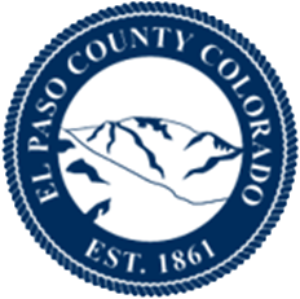 Department of Public Works
3
Strategic Plan Goals
Goal 1: Maintain and promote a financially sustainable County government that is transparent and effective
Strategy C:  Define and allocate ongoing funding streams designated for capital investment and operational needs 
Goal 3: Maintain and improve the County transportation system, facilities, infrastructure and technology
Strategy A:  Provide a safe, sustainable, integrated and efficient multi-modal transportation infrastructure system to enhance the region’s economy and quality of life
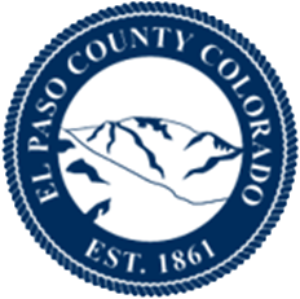 Department of Public Works
4
Operating Indicators
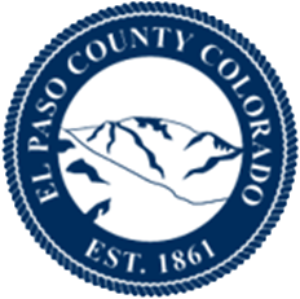 Department of Public Works
5
Capital Projects
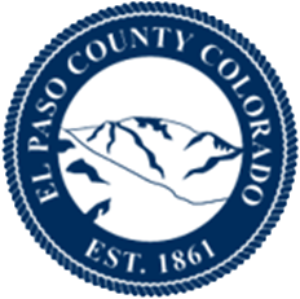 6
Department of Public Works
Budgetary Highlights
Challenges/Constraints:
Growth vs. Capacity vs. Funding/Staffing
Unfunded requirements:  811
Material prices are increasing / availability is decreasing
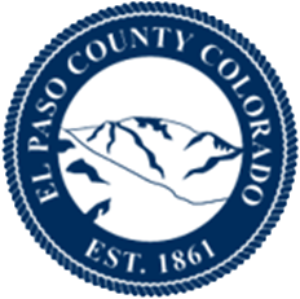 Department of Public Works
7
Budgetary Highlights
Opportunities:
Finding alternatives/efficiencies to meet demands
Infrastructure attribute collection
American with Disabilities Act compliance assessment
2022 Pavement Quality Index (PQI) data collection
Asset & fleet management software programs
Major transportation corridors plan update
PPRTA capital program extension
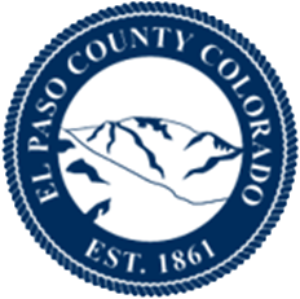 Department of Public Works
8
Budgetary Highlights
Wins:
LED lighting conversion - $40k savings per year
FirstNet conversion - $40k savings per year
FEMA Community Rating System (CRS) recertification
Colorado Springs annexation IGA
HB21-1095 Legislative Changes to Colorado 811 statute related to county Gravel Road Maintenance
Changed hiring qualifications
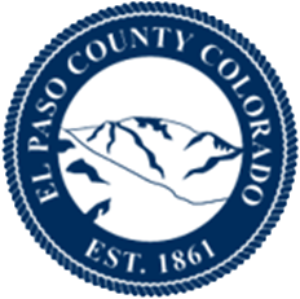 Department of Public Works
9
Base Budget and Critical Needs
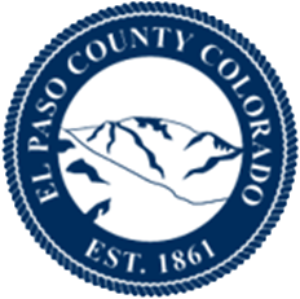 10
Department of Public Works
Questions?
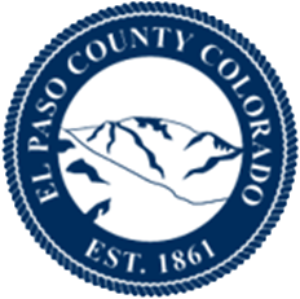 Department of Public Works
11